Diabetes Mellitus (ZuckerKrankheit)
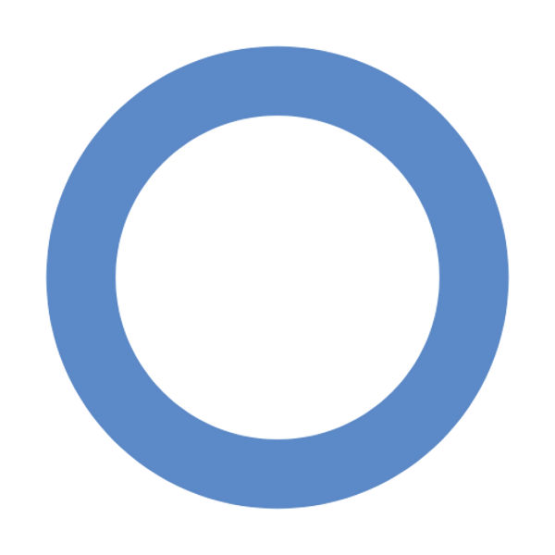 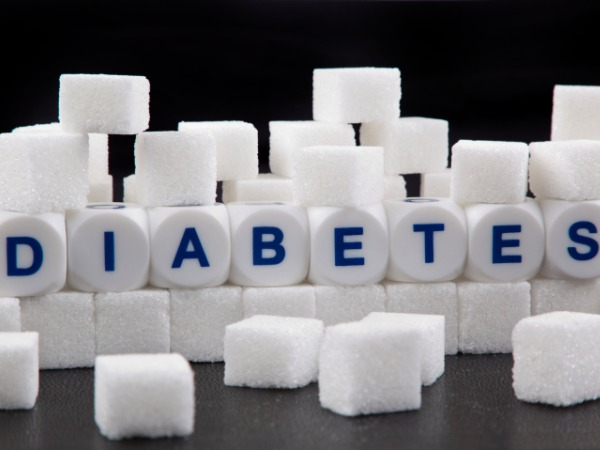 Yoana Stoyanova – 6 Gruppe
Was ist diabetes mellitus ?SYmptome?
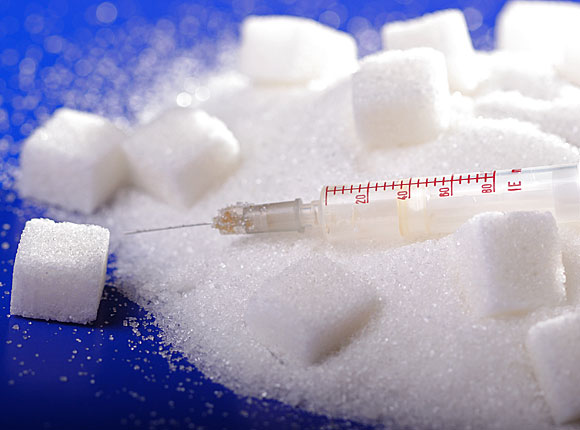 ▲Stoffwechselerkrankung
▲erhöhten Blutzuckerspiegel
▲mehr als 370 Millionen Betroffene
▲zwei Formen

▲starker Durst
▲Mattigkeit
▲vermehrtes Wasserlassen
▲Juckreiz
▲Sehstörungen
▲diabetisches Koma
Diabetes Typ I.Ursachen
▲ Kindheit oder Jugend
▲kein Insulin
▲Zucker ist nicht vearbeitet
▲der Blutzuckerspiegel steigt
▲genetische Veranlagungen
▲Röteln
▲Mumps
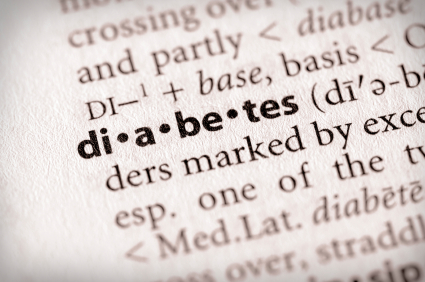 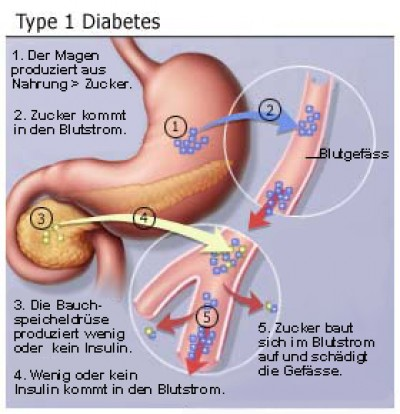 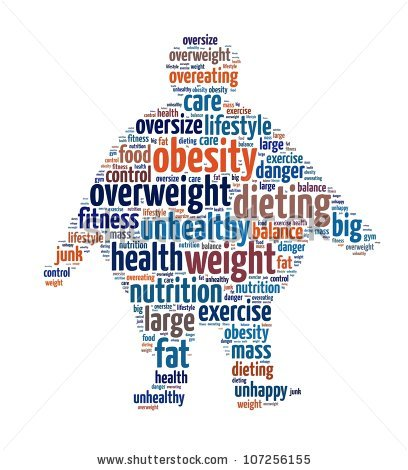 Diabetes typ ii.ursachen
▲ Insulinresistenz
▲zu viel Insulin
▲Zuckerspiegel nimmt zu

▲starkes Übergewicht, vor allem am Bauch (zu viel Bauchfett)
▲Fettstoffwechselstörungen
▲Bluthochdruck
▲gestörter Zuckerstoffwechsel (zunächst gestörte Glukosetoleranz, später Diabetes mellitus Typ 2)
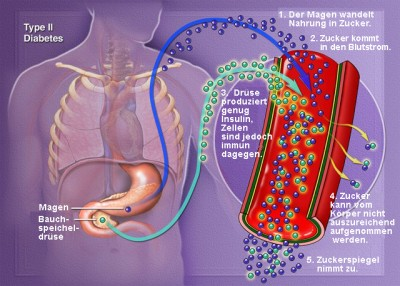 Schwangerschaftsdiabetes
▲erhöhte Blutzuckerspiegel während der Schwangerschaft 
▲ Gefahr von Fehlgeburten
▲Behandlung mit Insulin
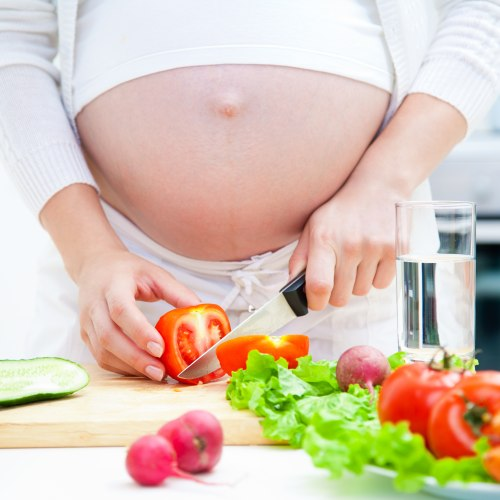 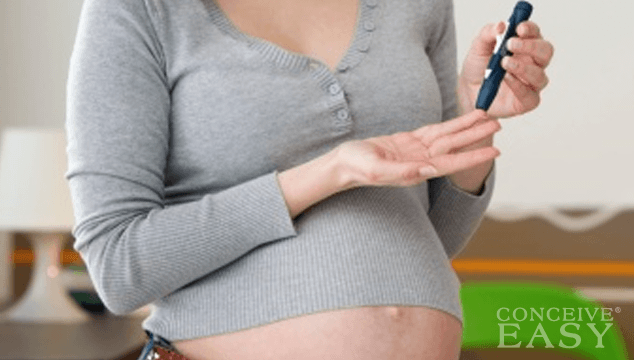 Diabetes.therapie
▲Beim Typ I-  lebenslang Insulin spritzen
▲Therapie mit Orale Antidiabetika(OAD) ist bei Typ I Diabetes unwirksam
▲Beim Typ II - ausgewogene Ernährung, viel körperliche Bewegung, Abbau von Übergewicht
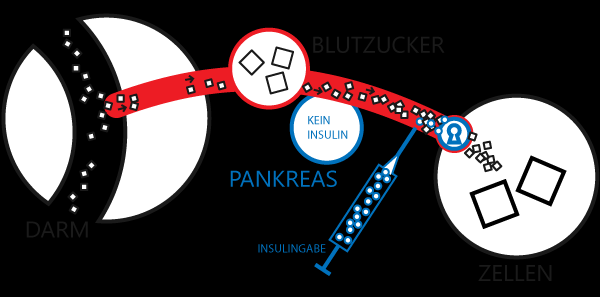 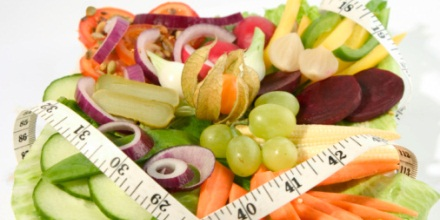 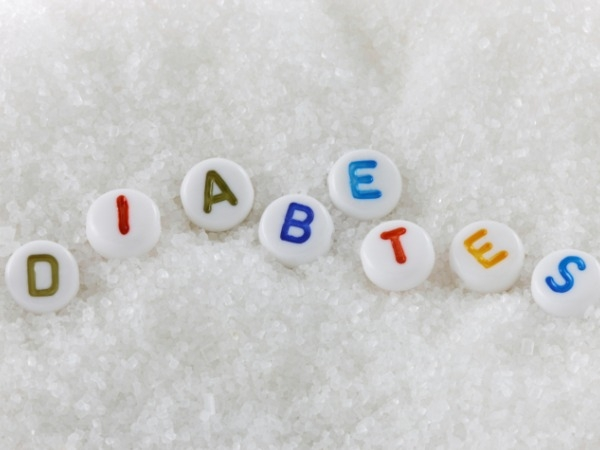 Vielen dank für ihre aufmerksamkeit !!